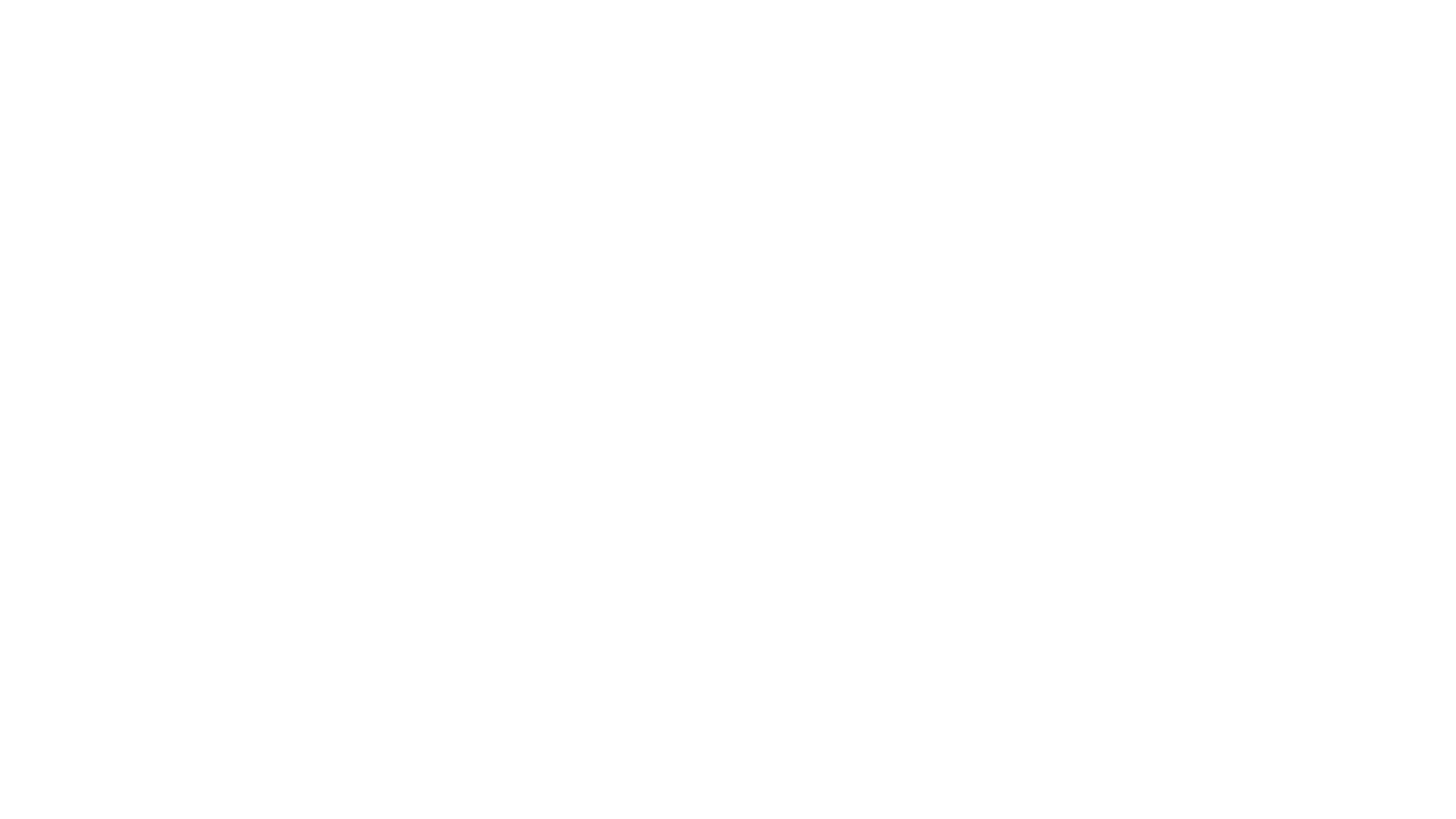 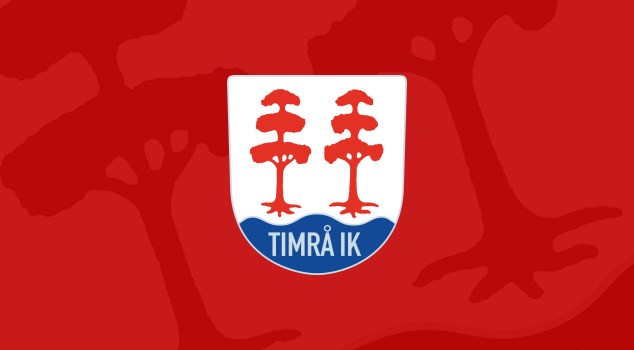 Föräldramöte – U112021-09-13
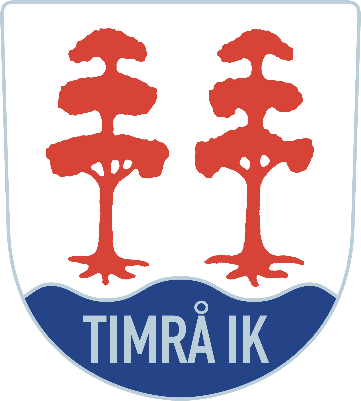 Agenda
Introduktion 
Info om kiosken
Timrå IK uppdaterade verksamhetsplan
Presentation av ledare/spelare 
Jobb för Timrå IK
Träningar
Säsongsplanering
Ekonomi TIK U11
Övrigt
Frågor?
Uppdaterade verksamhetsplanen
Se separat dok.
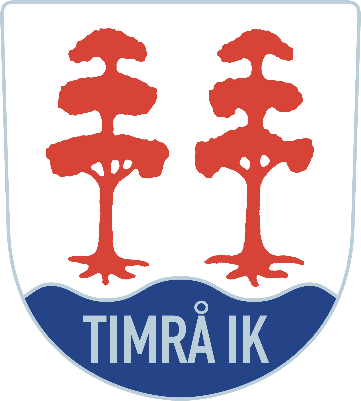 U11 – Ledarna
Tränare:					materialförvaltare:
Richard Svahn				Emil Pettersson
Johan Tegeback				Peter Hamrin
Christian Söderström
Tomas Nilsson
Michael Törnlund

Lagledare/ekonomi:			Blockansvarig:
Thomas Bengtsson				Åke Westin
Truppen TIK U11 2021-2022    (20st)
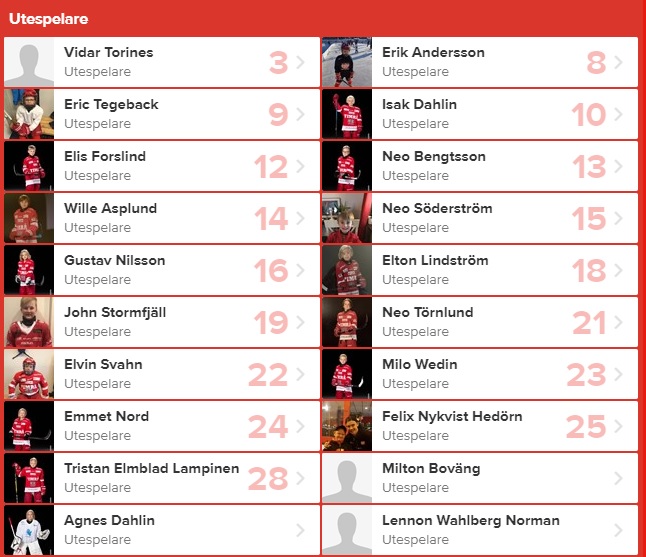 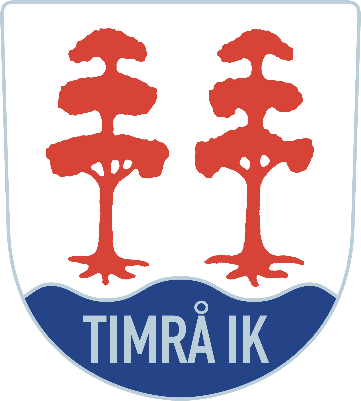 Jobb för Timrå IK
Parkering, 50/50 lotter, Anton Lander Café, (nattvandring)
Workplanner används som tidigare för planering och schemaläggning
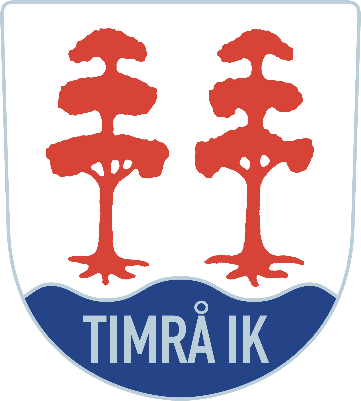 Träning
Vi kör igång i september givetvis utan krock med annan idrott.
Viss individanpassning för allas utvecklings skull. 
Månadsplanering av träningarna.
Samarbete mellan lag (U12 och U10)
Huvudtränarens ansvar för upp/ner mellan lag, match/träning
Uppförande på isen 
Regler i omklädningsrummet/duschen/utrustning/föräldrar 
Svara på anmälan till träningarna – VIKTIGT
Off-ice (fys) kommer ske i anslutning till träning (Maria)
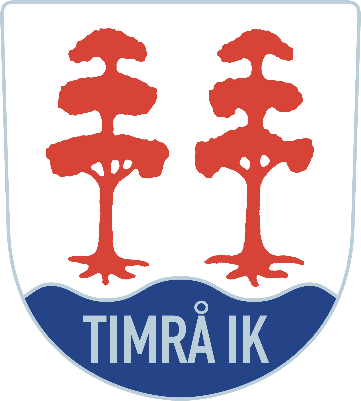 Säsongsplanering
2-3 oktober läger Ånge (intresseanmälan skickas ut)
31 oktober cup Njurunda
4-5 december cup Sundsvall
7-9 januari cup Östersund
26-27 feb hemma cup Timrå

Seriespel, övriga träningsmatcher
Ekonomi
Status ekonomi TIK U11, Kostnader är ca och  baseras på 20 barn intäkt är 300:-/barn  
43707:- på kontot
Ånge         10000:- kostnad ( intäkt 6000:- )
Njurunda 10000:- kostnad  ( intäkt 6000:-)
Sundsvall 19000:-  kostnad ( intäkt  6000:-)
Östersund 28000:- kostnad (intäkt 6000:- )
Ca 43000:- kostnad netto
Anton Lander Cup 0:- i kostnad men bra med möjligheter till intäkter
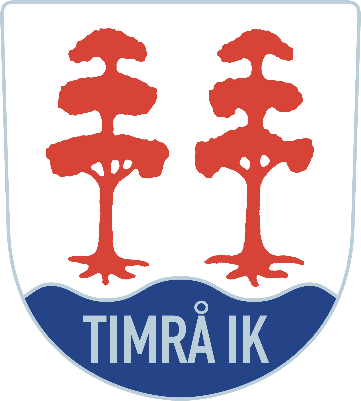 Anton Lander Cup 26-27 februari 2022
Cuponline
Sponsring
Lotterier försöka fixa priser
Kontakta föreningar och bjuda in
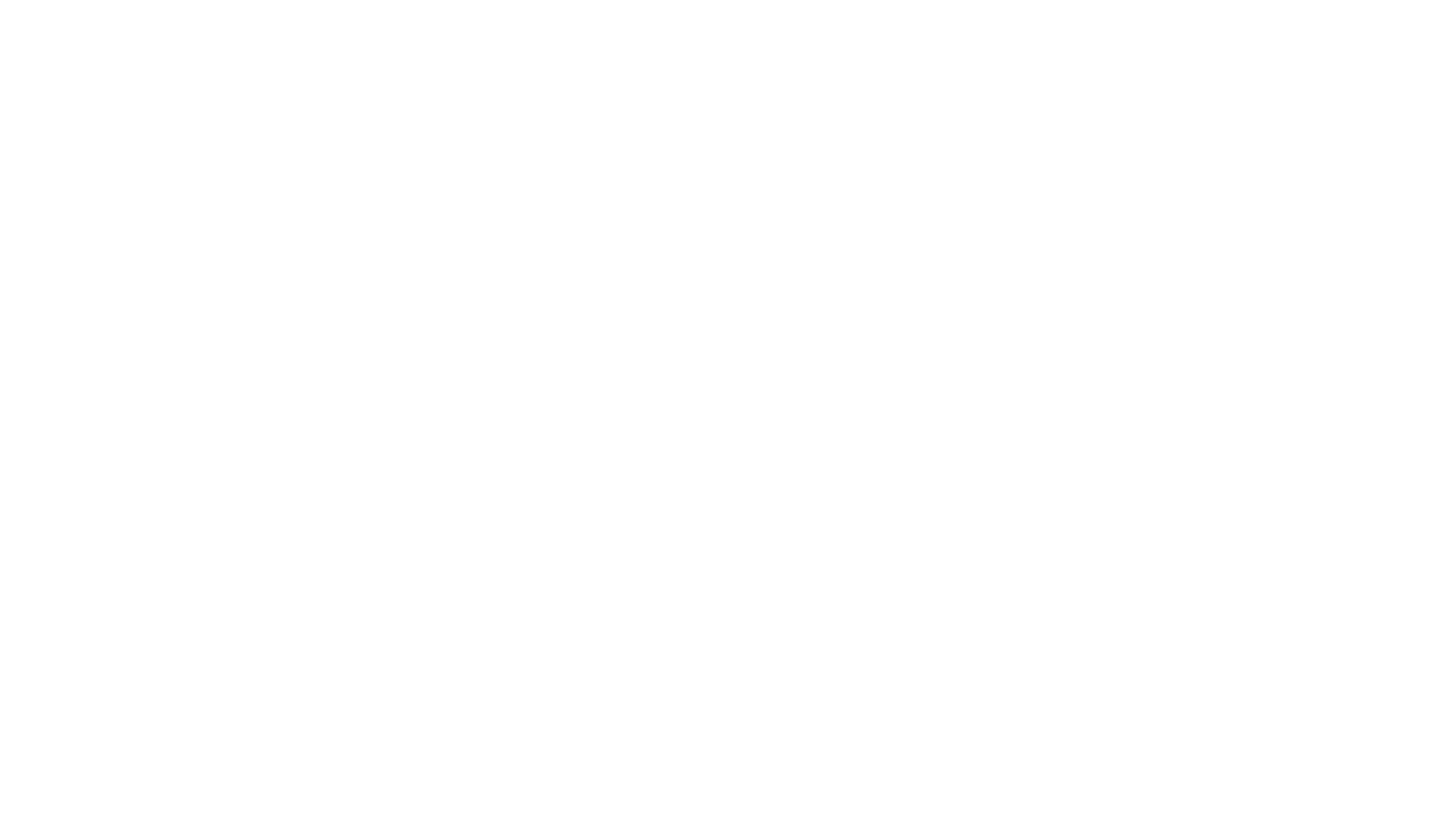 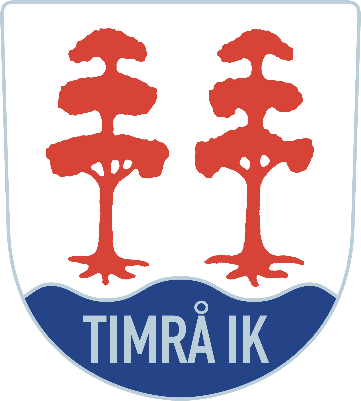 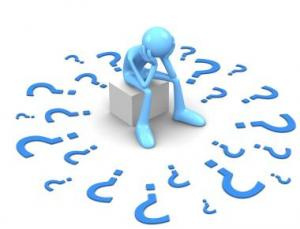